ΣΥΝΑΓΩΓΕΣ ΣΤΗΝ ΕΛΛΑΔΑ
Η συναγωγή, το πιο γνωστό και ιερό μέρος της εβραϊκής κουλτούρας, είναι ο τόπος λατρείας της ιουδαϊκής θρησκείας.  Ό,τι είναι ο ναός για τους Χριστιανούς, είναι η συναγωγή για τους Εβραίους. Είναι ένας τόπος, όπου ο καθένας μπορεί να εισέλθει, ανεξαρτήτως θρησκεύματος. Ο Ραβίνος ή δάσκαλος είναι ο θρησκευτικός ηγέτης των Εβραίων. Η συναγωγή κοιτάζει πάντα ανατολικά, προς την Ιερουσαλήμ. Στην ανατολική πλευρά της υπάρχει η Κιβωτός (Εχάλ), μια ξύλινη ή πέτρινη κατασκευή. Μέσα στην Κιβωτό φυλάσσονται οι περγαμηνές του Νόμου ή Σεφέρ Τορά, που είναι ο νόμος, βιβλίο διδασκαλίας. Είναι πάντα  χειρόγραφο, καλλιγραφημένο και πάντα χωρίς λάθος σε περγαμηνή και περιέχει τους Νομούς του Μωυσή και το διαβάζουν από τα δεξιά προς τα αριστερά.
Η Kahal Kadosh Shalom ( Ιερή Συναγωγή της Ειρήνης) είναι η πιο παλιά Συναγωγή στην Ελλάδα και η μοναδική σε λειτουργία, που απέμεινε στο νησί της Ρόδου, από τις 6 Συναγωγές που υπήρχαν στην Εβραϊκή συνοικία, «La Juderia» (Εβραϊκή). Κτίστηκε το 1577. Η Συναγωγή αποτελεί ιστορικό Μνημείο, που το επισκέπτονται εκατοντάδες ξένοι επισκέπτες κατά την τουριστική περίοδο, Εβραίοι της διασποράς αλλά και τουρίστες άλλων θρησκειών. Το εσωτερικό της Συναγωγής ακολουθεί το παραδοσιακό Σεφαραδίτικο στυλ (Σεφαραδίτικη τεχνοτροπία) και το Τεβά (Ιερή Τράπεζα Προσευχής) βρίσκεται στο κέντρο του ιερού, βλέποντας ΝΑ προς την Ιερουσαλήμ. Το πάτωμα είναι διακοσμημένο με χαριτωμένα σχέδια από μαύρα κι άσπρα βότσαλα θαλάσσης, κάτι που είναι χαρακτηριστικό μοτίβο της αρχιτεκτονικής της τότε εποχής, όχι μόνο της παλιάς Ρόδου, αλλά κι ολόκληρης της Δωδεκανήσου. Υπάρχει ένας εξώστης (γυναικωνίτης), που κατασκευάστηκε το 1930. Πριν την κατασκευή του, οι γυναίκες κάθονταν σε δωμάτια που συνόρευαν με τον νότιο τοίχο της Συναγωγής και έβλεπαν το Ιερό μέσα από καφασωτά παράθυρα. Στην αυλή της ανατολικής πλευράς της Συναγωγής υπάρχει μια πλάκα πάνω από το σημείο όπου υπήρχε κάποτε η βρύση και η επιγραφή με την ένδειξη Kislev 5338 (1577) αποδεικνύει ότι κατασκευάστηκε συγχρόνως με τη Συναγωγή. Υπάρχει μια αυλή στη δυτική πλευρά της Συναγωγής που οδηγούσε στη Βιβλιοθήκη «Yeshiva», που καταστράφηκε στη διάρκεια του Β’ Παγκοσμίου Πολέμου, το 1943-1944.
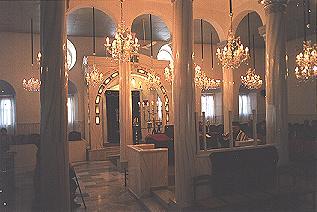 ΤΕΛΟΣ!!